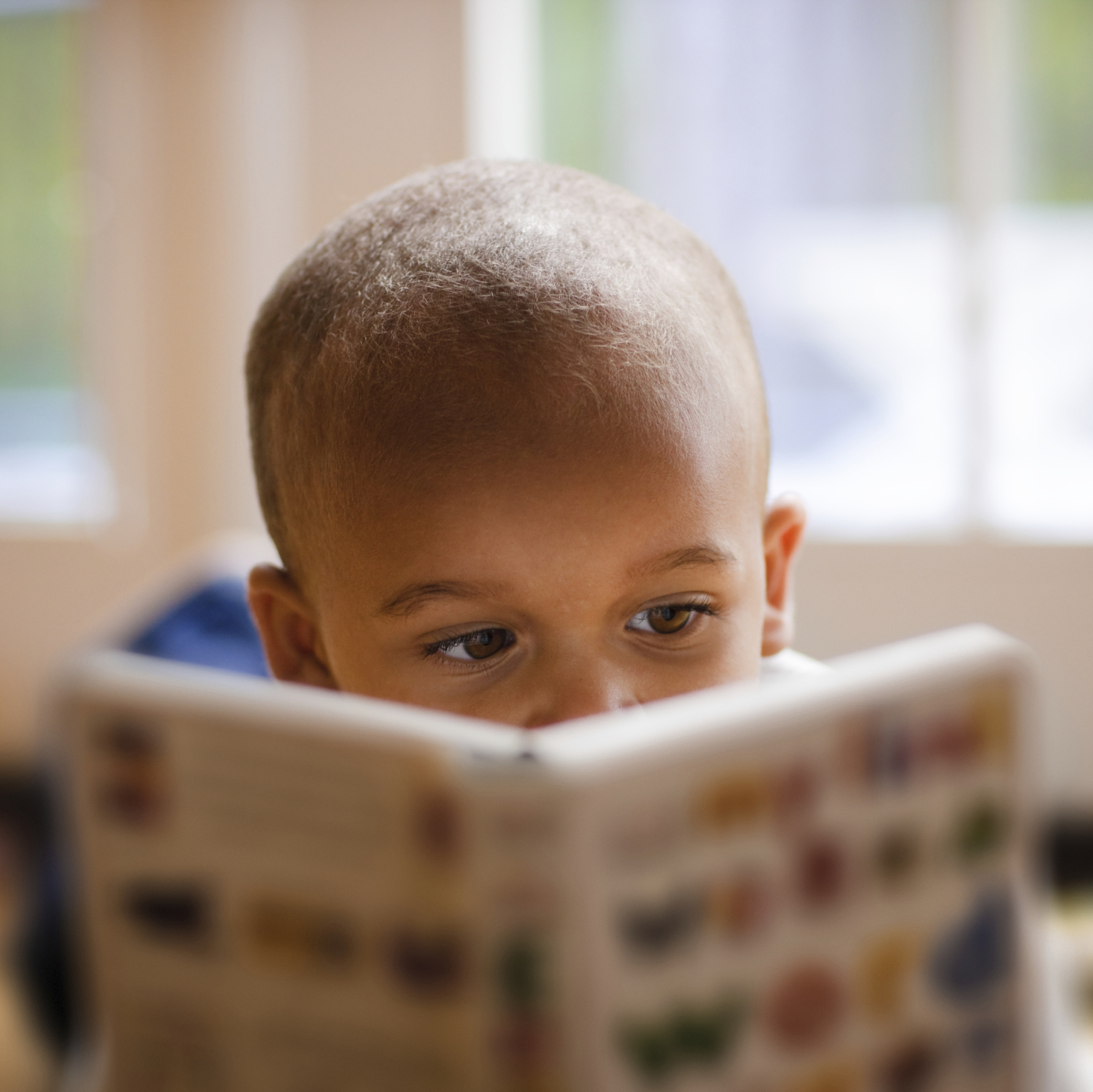 Keeping Your County on Point with RMTS and RMS Rosters and Cost Pools
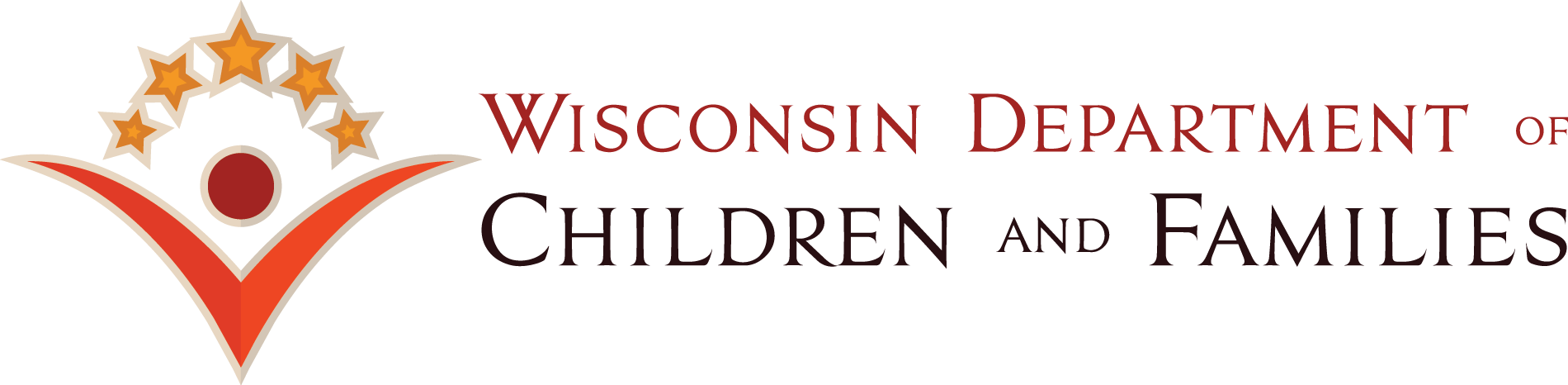 Introductions
Andrew Kleps-Budget and Policy Analyst 

Angie Gaster-RMS Administrator/Accountant 

Becky Markgraf-IV-E Accountant 

David Berndt-Title IV-E Program Coordinator 

John Staskunas-Title IV-E Training and Claiming Coordinator
 
Sara Schwoch-SPARC Accountant 

Sue Losen-SPARC Accountant
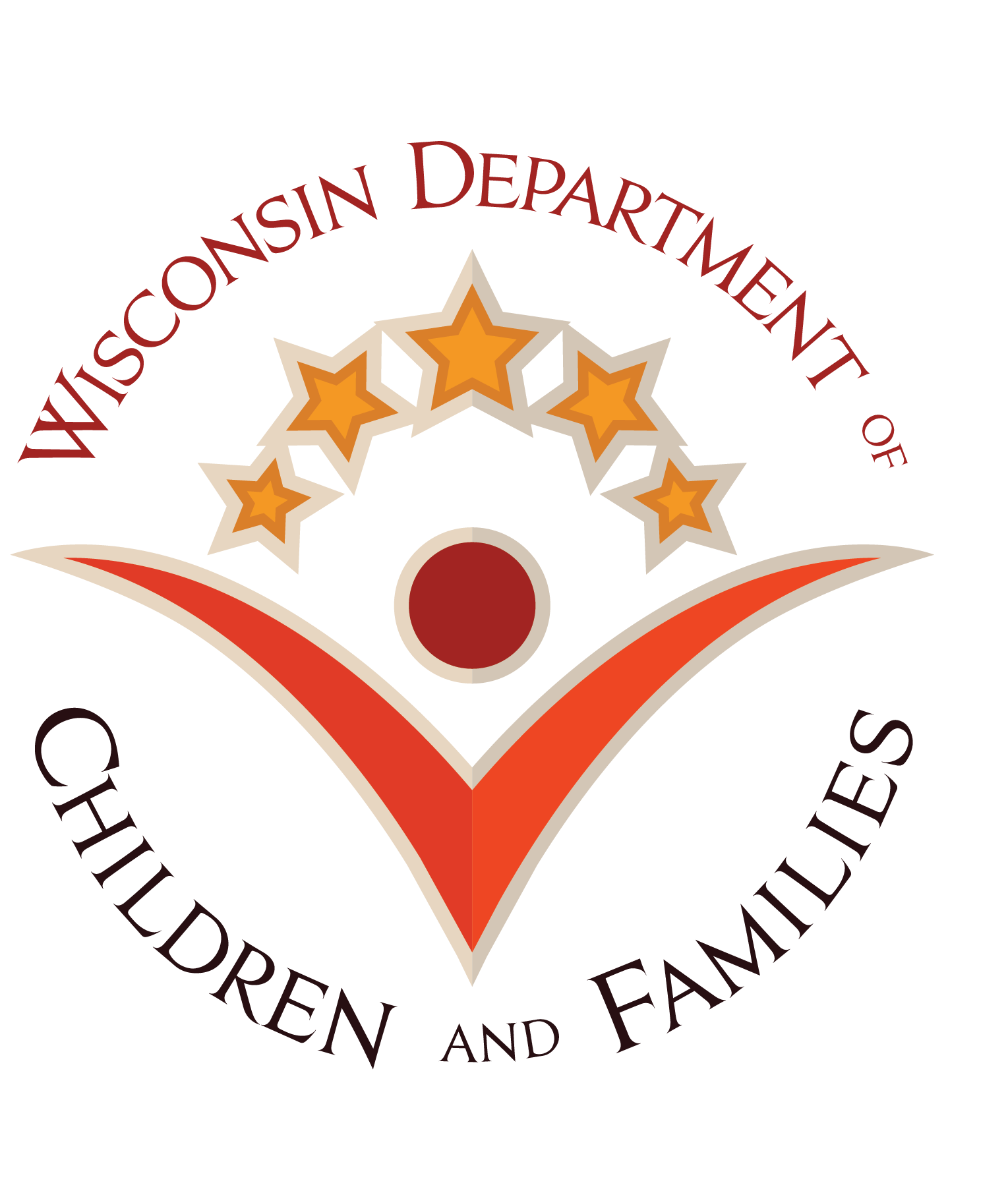 dcf.wisconsin.gov
What are the RMTS and the RMS?
The Random Moment Time Study (RMTS) and Random Moment Sampling (RMS) are federally approved cost allocation methods used to accurately determine proportions of worker time that are devoted to a specific program

RMTS
Used by DCF to claim Title IV-E on Social Services costs 

RMS
Used for Income Maintenance and Child Care (IM/CC) or Child Support Programs that are funded by:
DHS – Medicaid, BadgerCare, FoodShare, etc. about 95% of programs
DCF – Child Care/Child Support
DOA – Wisconsin Home Energy Assistance Program
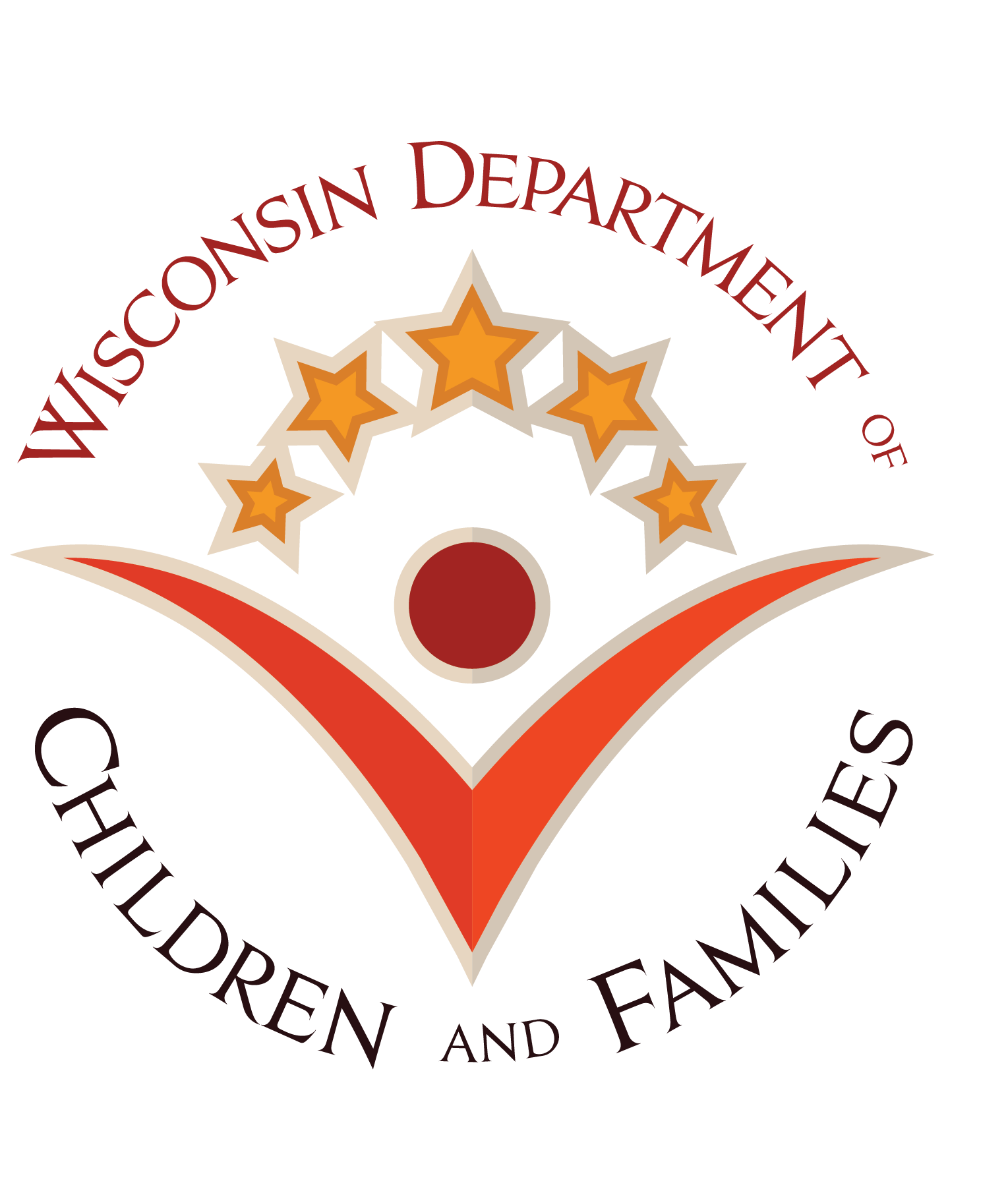 dcf.wisconsin.gov
What is the Point?
The State of Wisconsin submits a claim on behalf of counties, receives reimbursement from the federal government, and provides funding to the counties
The federal government requires one uniform cost allocation plan 
Federal law requires cost pools to be linked to the RMTS/RMS staff rosters
Communication is key between workers, supervisors, liaisons, and fiscal staff

	Key Points
Establish and maintain an accurate RMTS/RMS staff roster
Require agency staff to respond promptly and accurately to RMTS/RMS emails
Accurately report direct and indirect costs associated with staff in the RMTS/RMS staff roster
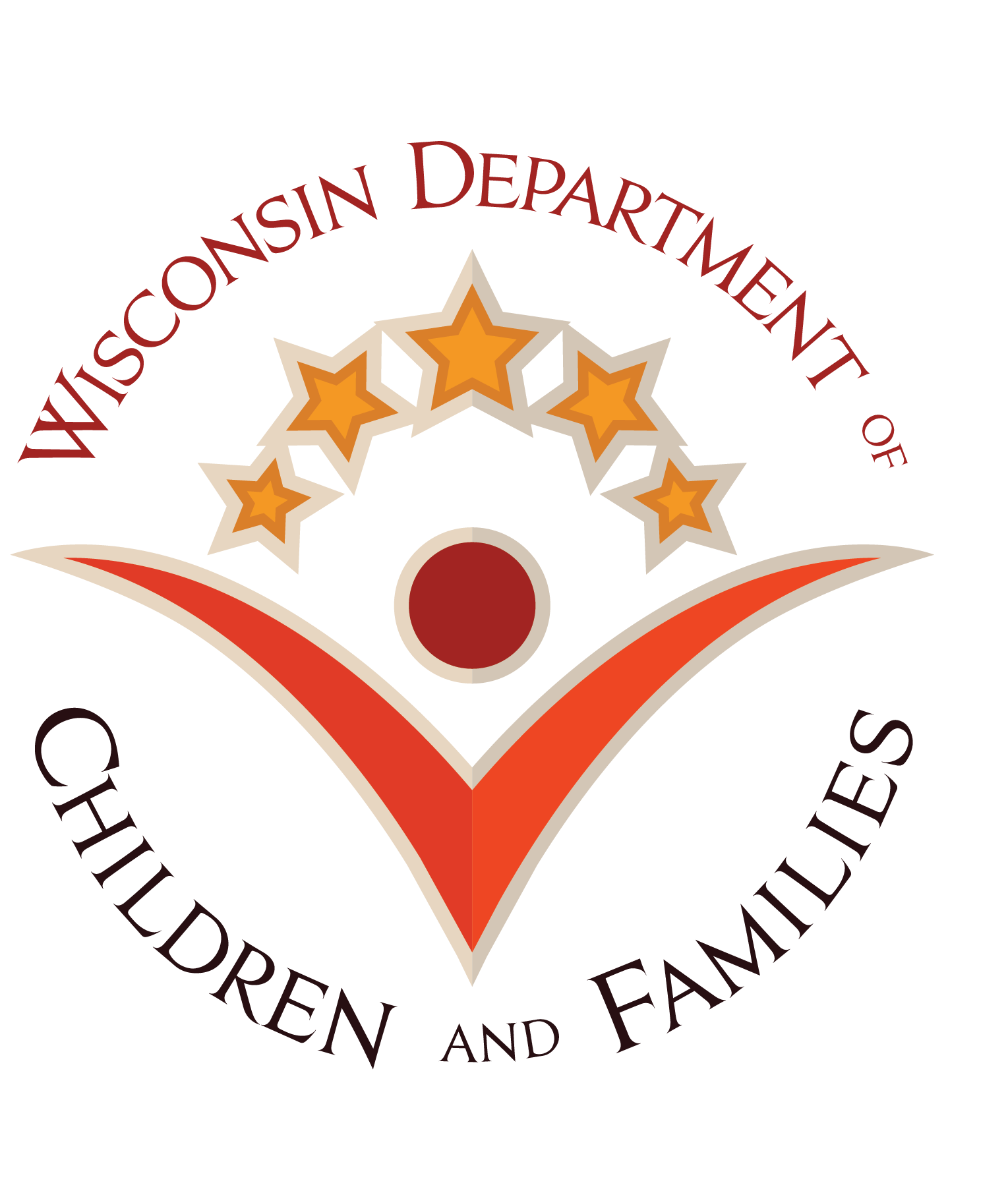 dcf.wisconsin.gov
RMTS/RMS Staff Roster Key Players
Workers-Receive the survey emails indicating that they need to log into the RMTS/RMS system and respond accurately within a certain time frame

Supervisors-Have the ability to modify general information in an employee’s RMTS or RMS record
Monitor RMTS/RMS observations

Liaisons-Add or delete staff members/supervisors 
Responsible for certifying the accuracy of the roster every quarter 

Accountants/Fiscal Staff-Responsible for maintaining the cost pool that is associated with the RMTS or RMS staff roster. 
Can also be added as supervisors/liaisons on the RMTS or RMS staff roster to assist with monitoring


.
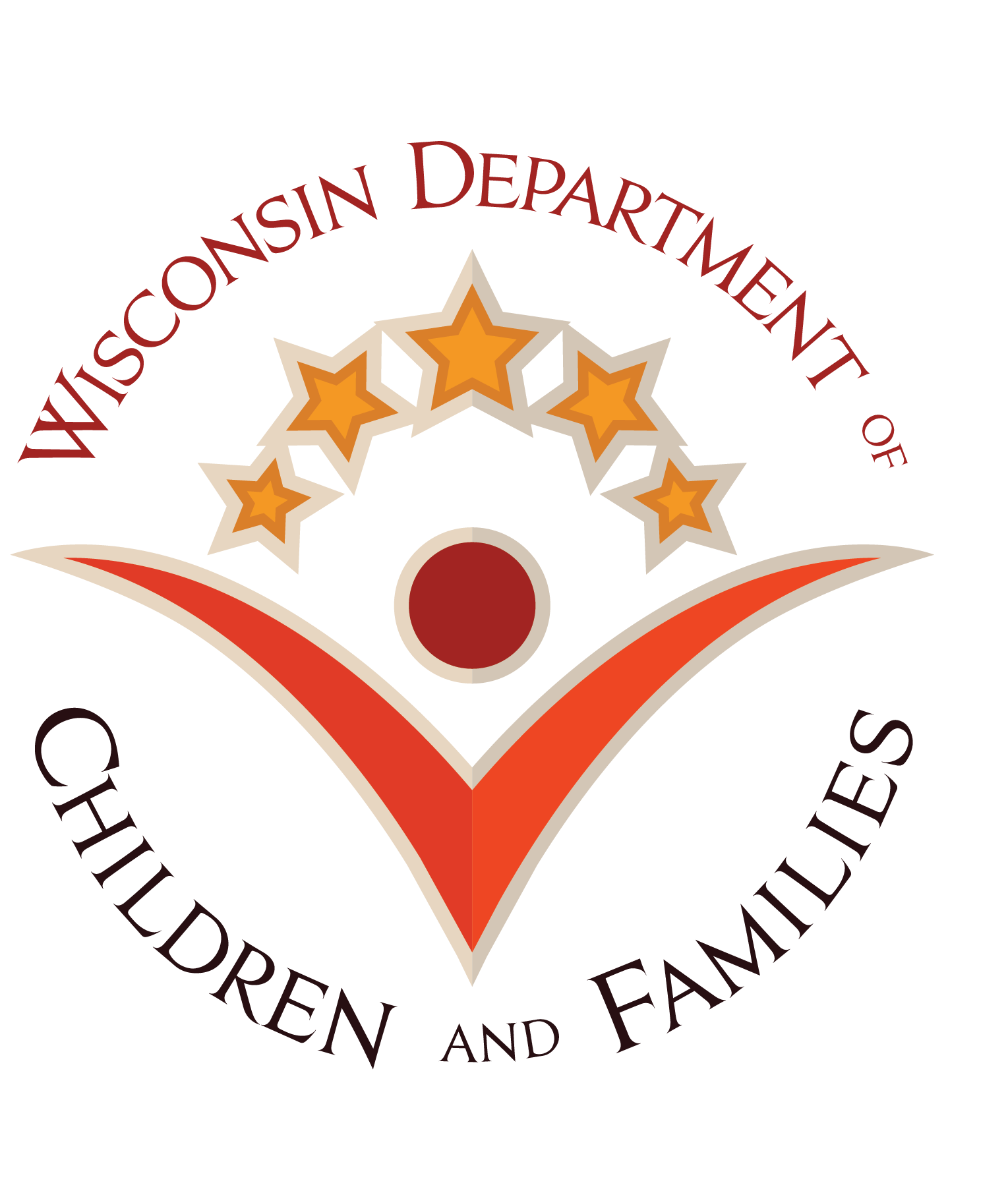 dcf.wisconsin.gov
Who Belongs on the RMTS Roster?
There are two requirements for inclusion on the RMTS staff roster: 

Target Group - Employees who provide direct case management and related services for the following Target Groups, or any combination, must be included in the RMTS:
Child Protective Services
Child Welfare 
Youth Justice

Job Function-The scope of direct case management and related services is defined as employees whose regularly assigned job duties include one or more of the following:
Access/Intake Worker
Case Aides who directly assist one or more child welfare case worker
Case Manager/Case Worker
Initial Assessment/Investigator
Provider Licensing (Foster Home Coordinators, Recruiters, and Licensing Specialists)
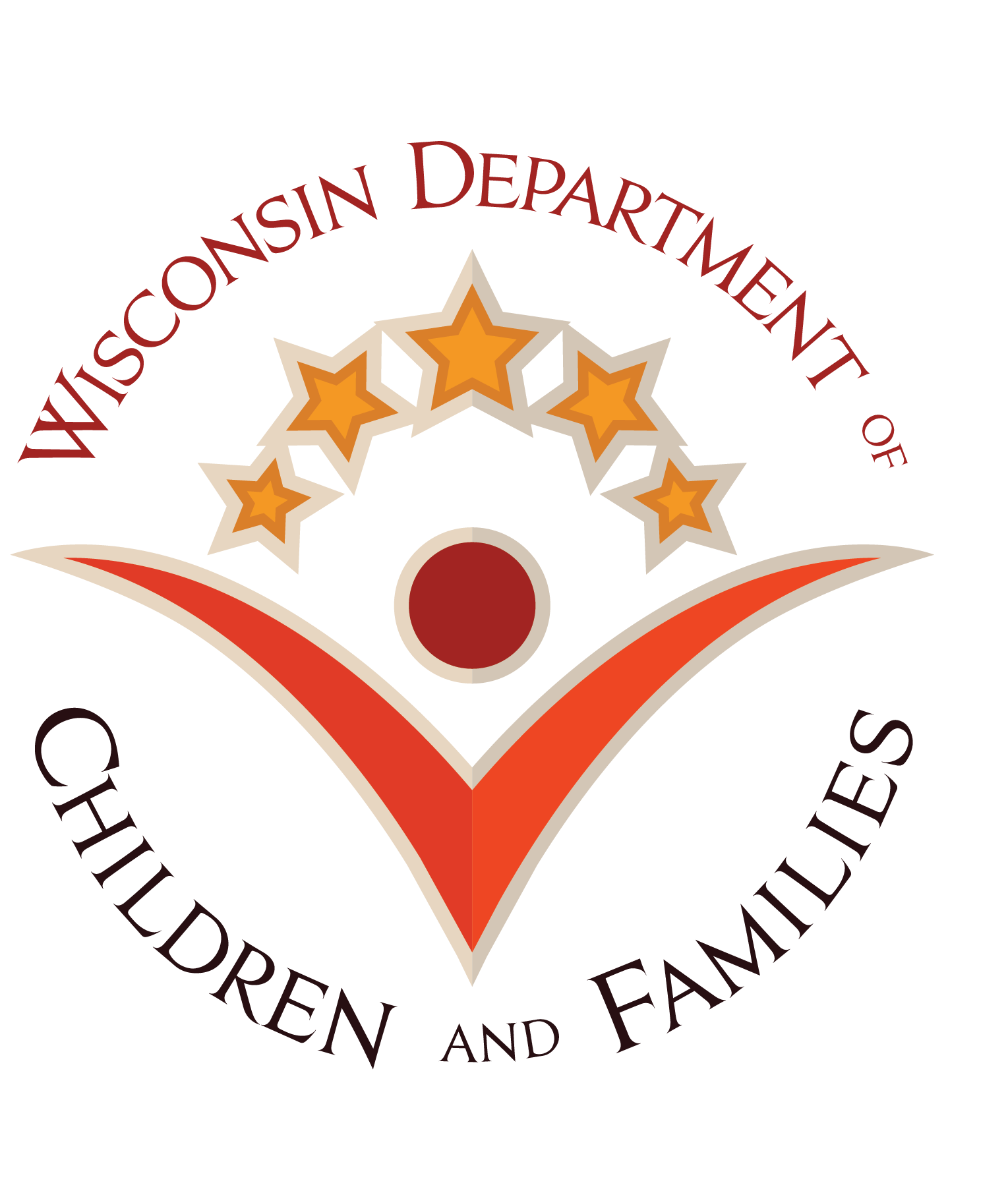 dcf.wisconsin.gov
Who Does Not Belong on the RMTS Staff Roster?
Employees whose assigned work duties include:


Aging & Disability Services

Community Treatment and Support Services

Employees with costs that are 100% directly charged to clients or other programs

Administrative assistants, information technology, and other support staff
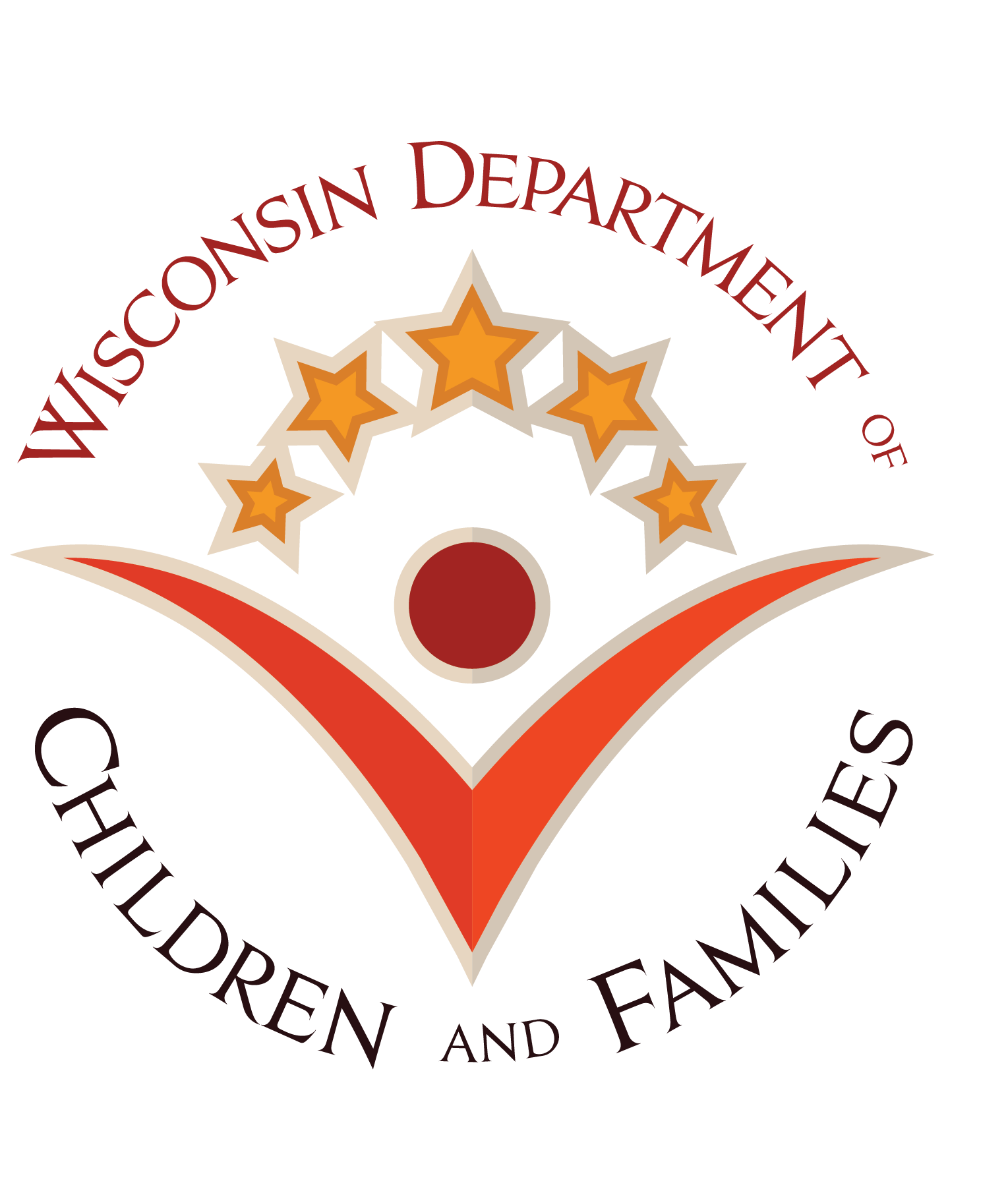 dcf.wisconsin.gov
Judgement Calls
Depending on a county’s organizational structure and job duties, employees from the following units may also meet the criteria for inclusion in the RMTS staff roster:

Children’s Mental Health (CMH)

Children’s Long-Term Support (CLTS)
 
Birth-to-Three
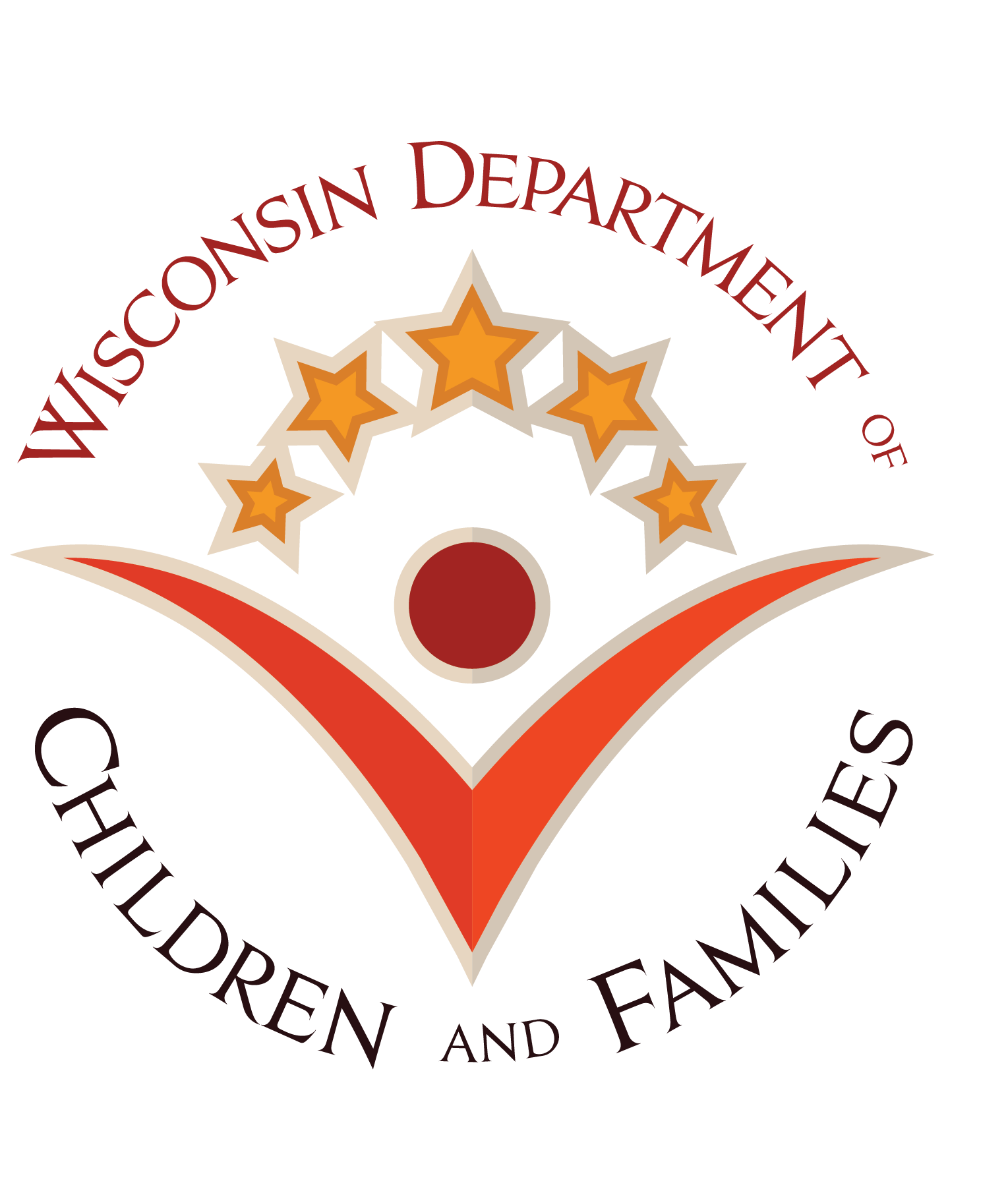 dcf.wisconsin.gov
Health and Human Services Department
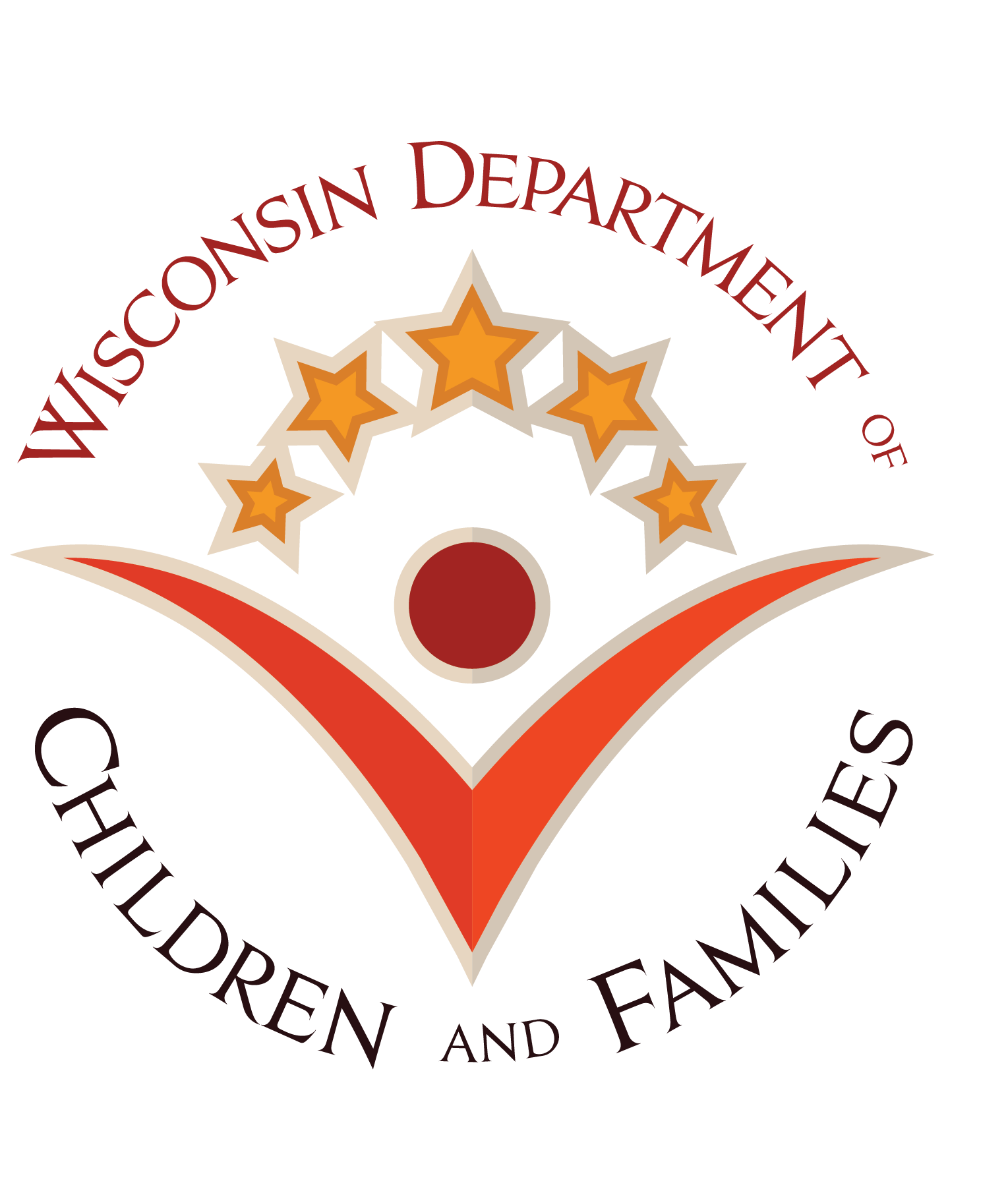 dcf.wisconsin.gov
[Speaker Notes: In this case, this is a Social Service Unit with mixed caseloads. The Social Worker belongs on the roster. In addition, the other four positions might work with Child Welfare, Child Protective Services, or Youth Justice, in addition to working with programs such as Children’s Long-Term Support and Children’s Mental Health. In these cases if a worker has a mixed caseload, he or she should be on the RMTS Staff Roster.]
Children and Families Division
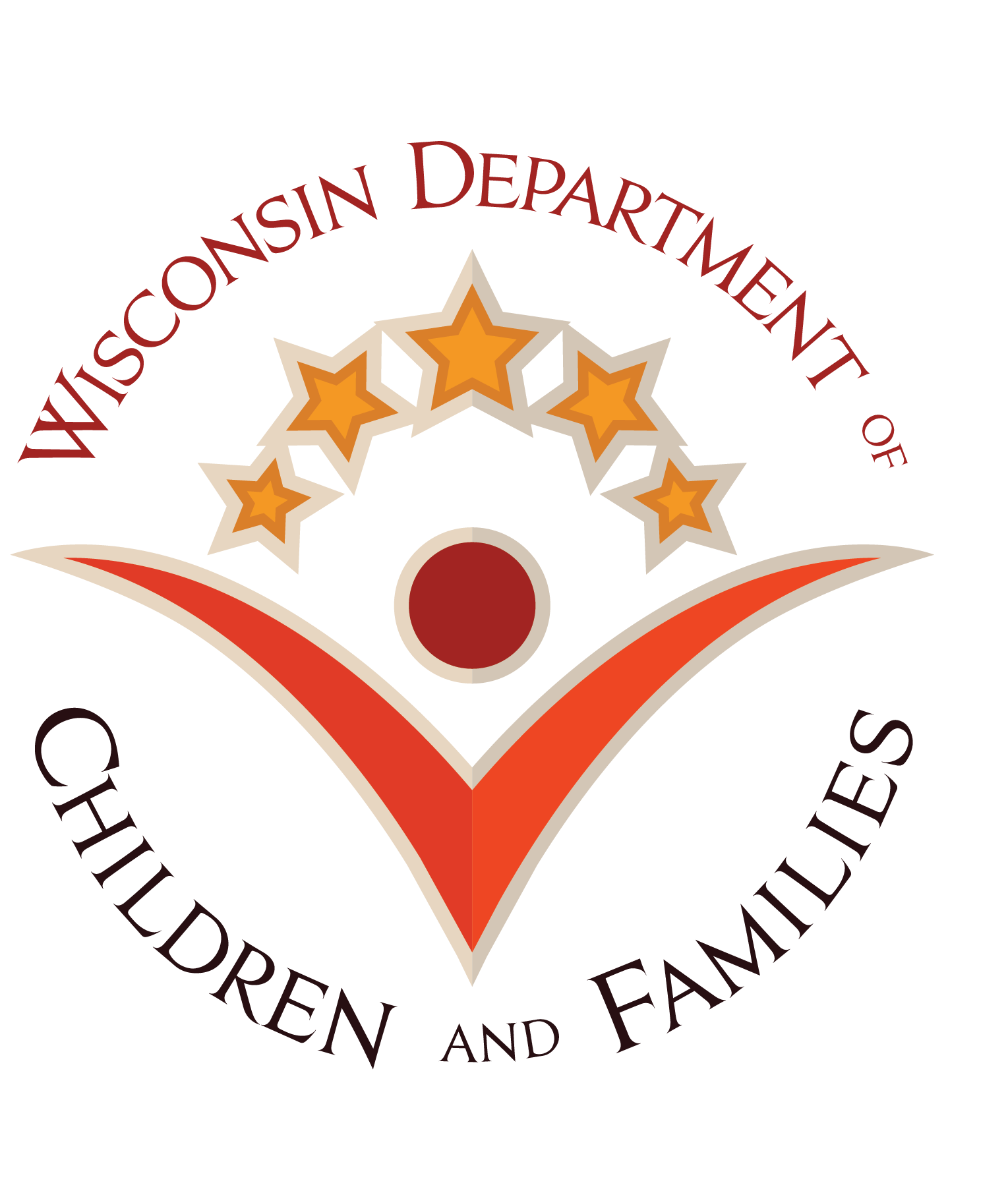 dcf.wisconsin.gov
[Speaker Notes: All workers in the Child Protective Services Unit, Youth Justice Unit, Child and Family Services Unit, and the Foster Care Coordinator Unit should be included on the RMTS Staff Roster, except for supervisors and clerical support. All workers in the CLTS Unit and Birth To Three Unit should not be included on the RMTS Staff Roster because they are separate units.]
Person ID/Start Date and End Date
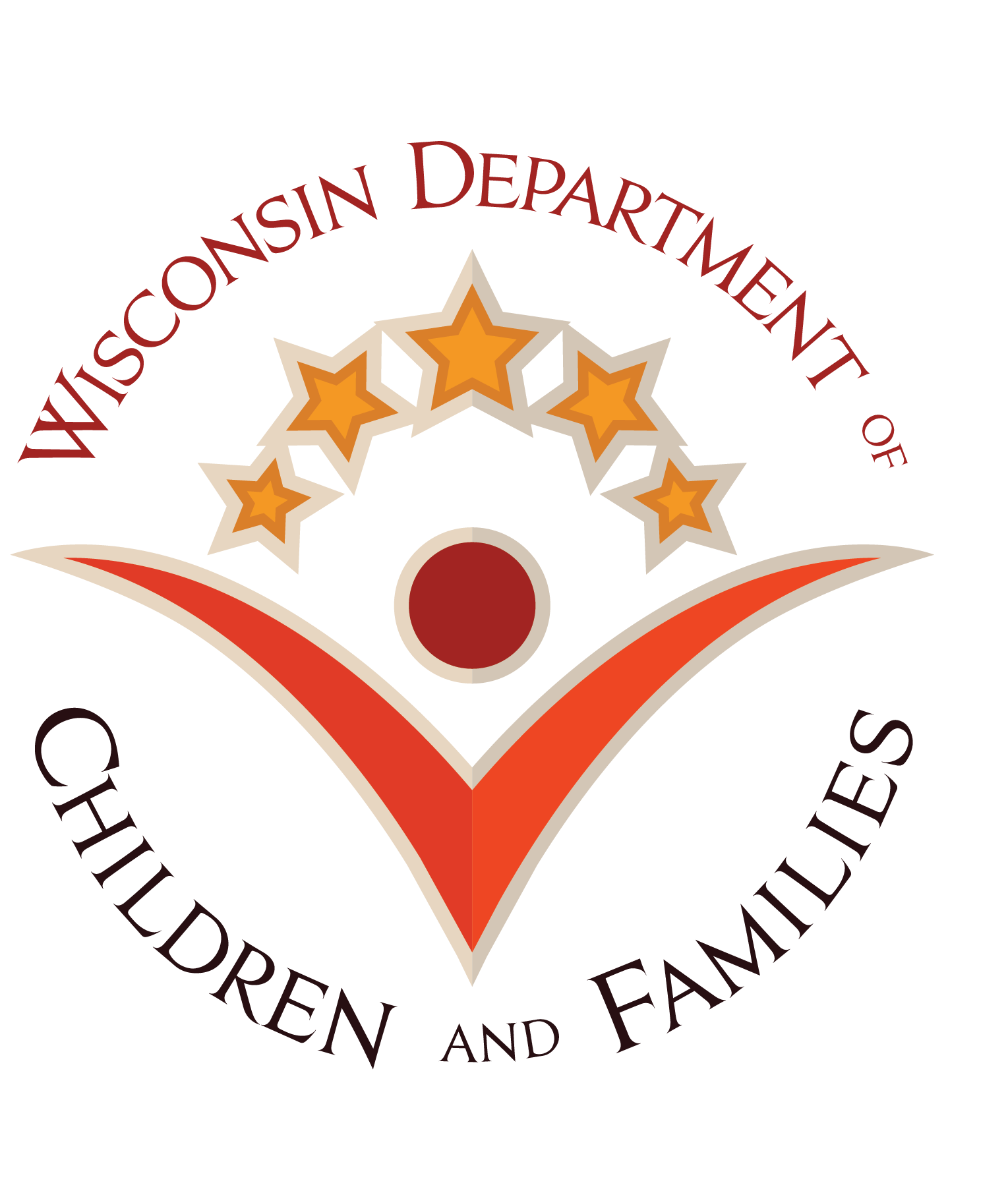 dcf.wisconsin.gov
Who belongs on the RMS IM/CC Roster?
Full time and part time staff who work with two or more programs such as FoodShare and BadgerCare and directly with clients

Supervisors who carry a 50% caseload related to two or more programs 

The POINT: The staff roster is made up of workers who work with 2 or more programs
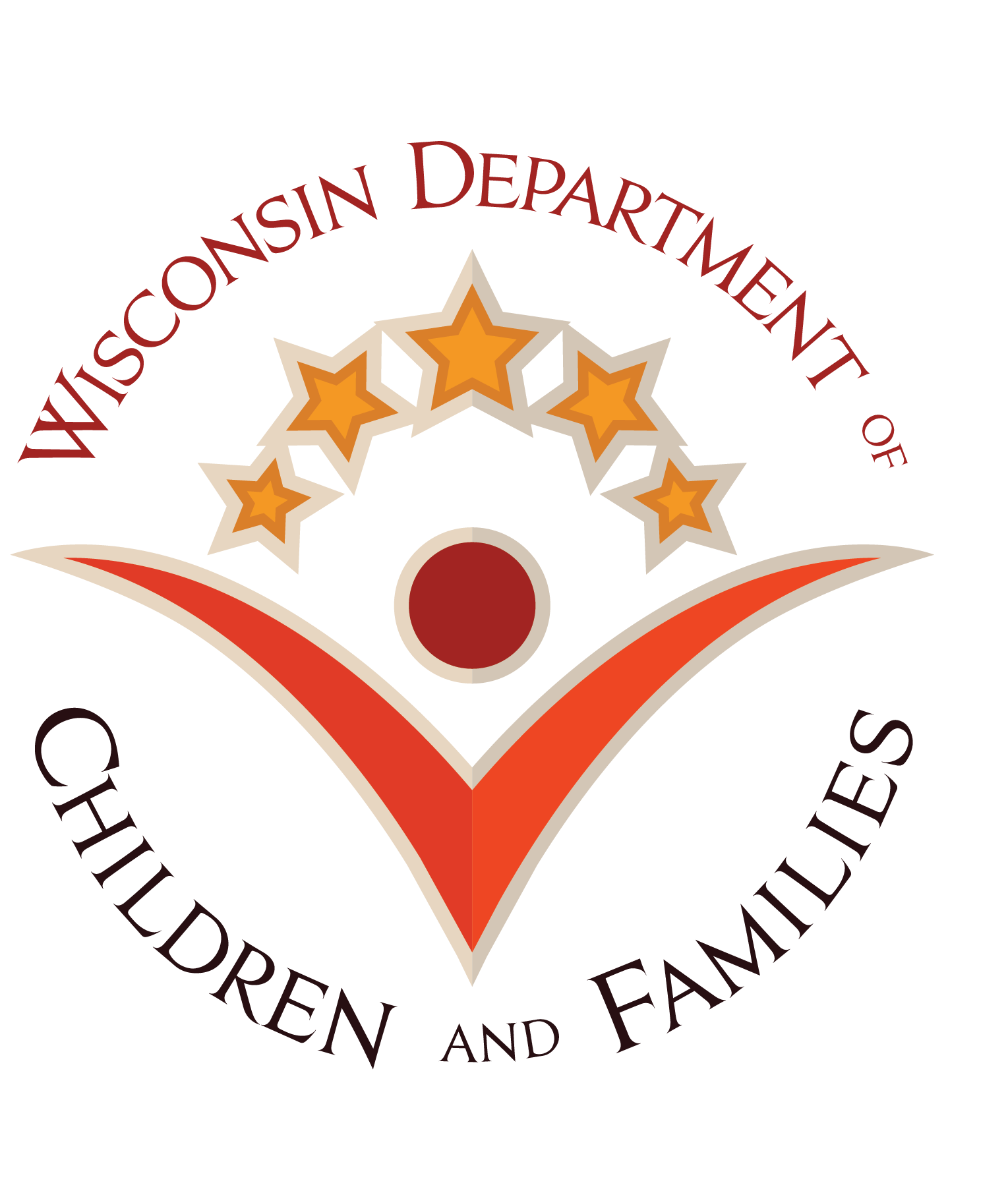 dcf.wisconsin.gov
Who does NOT belong on the RMS IM/CC Roster?
Supervisors who carry less than a 50% caseload

Receptionists and clerical staff

Agency management and directors who benefit the entire agency
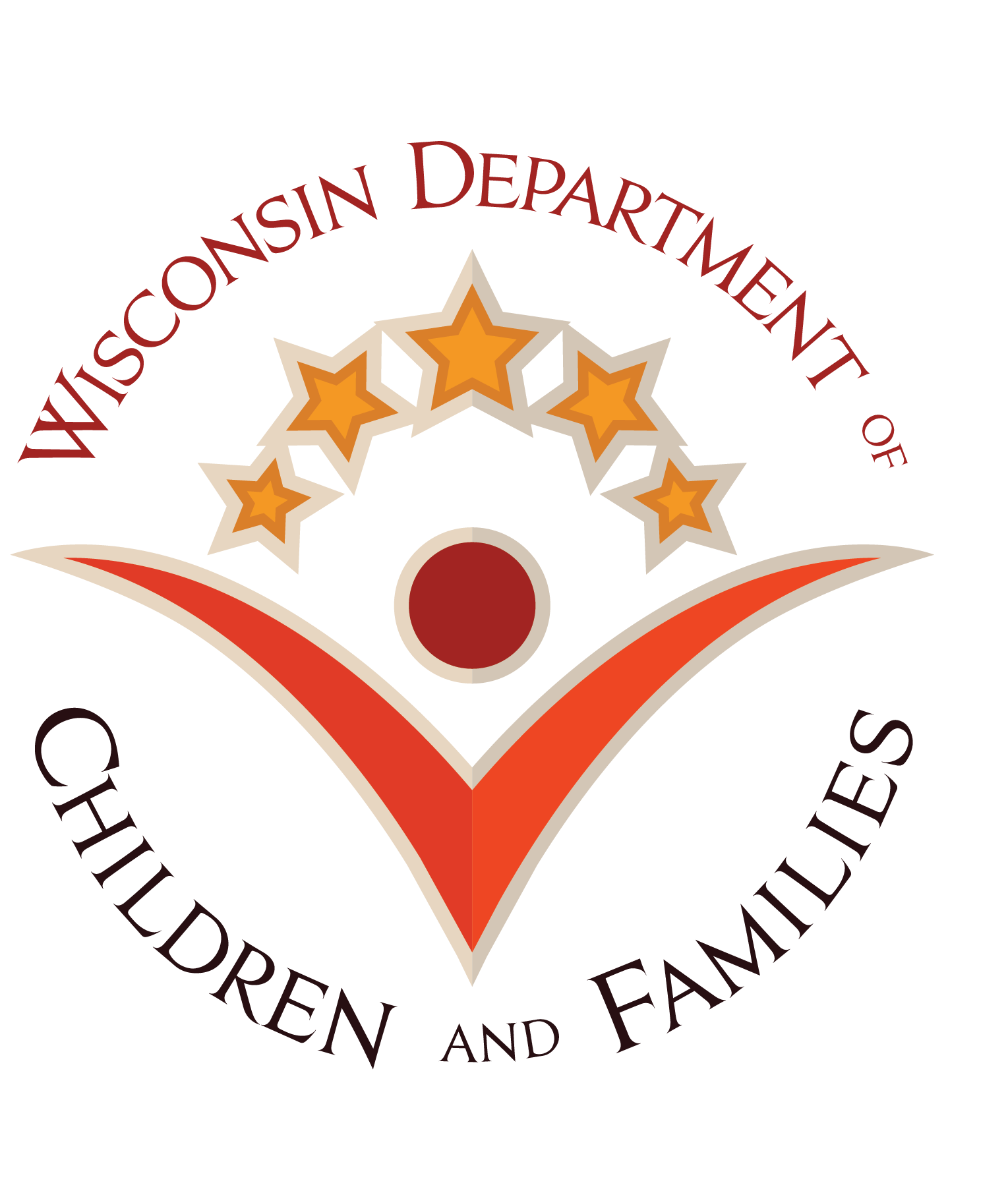 dcf.wisconsin.gov
Who belongs on the RMS Child Support Roster?
Full/Part time staff who work with mixed IV-D and Non IV-D cases

Agency management, attorneys, directors, supervisors, receptionists, or clerical staff who spend 50% of their time on cases that are mixed

The POINT: The staff roster is made up of staff members who work more than 50% of the time on mixed cases
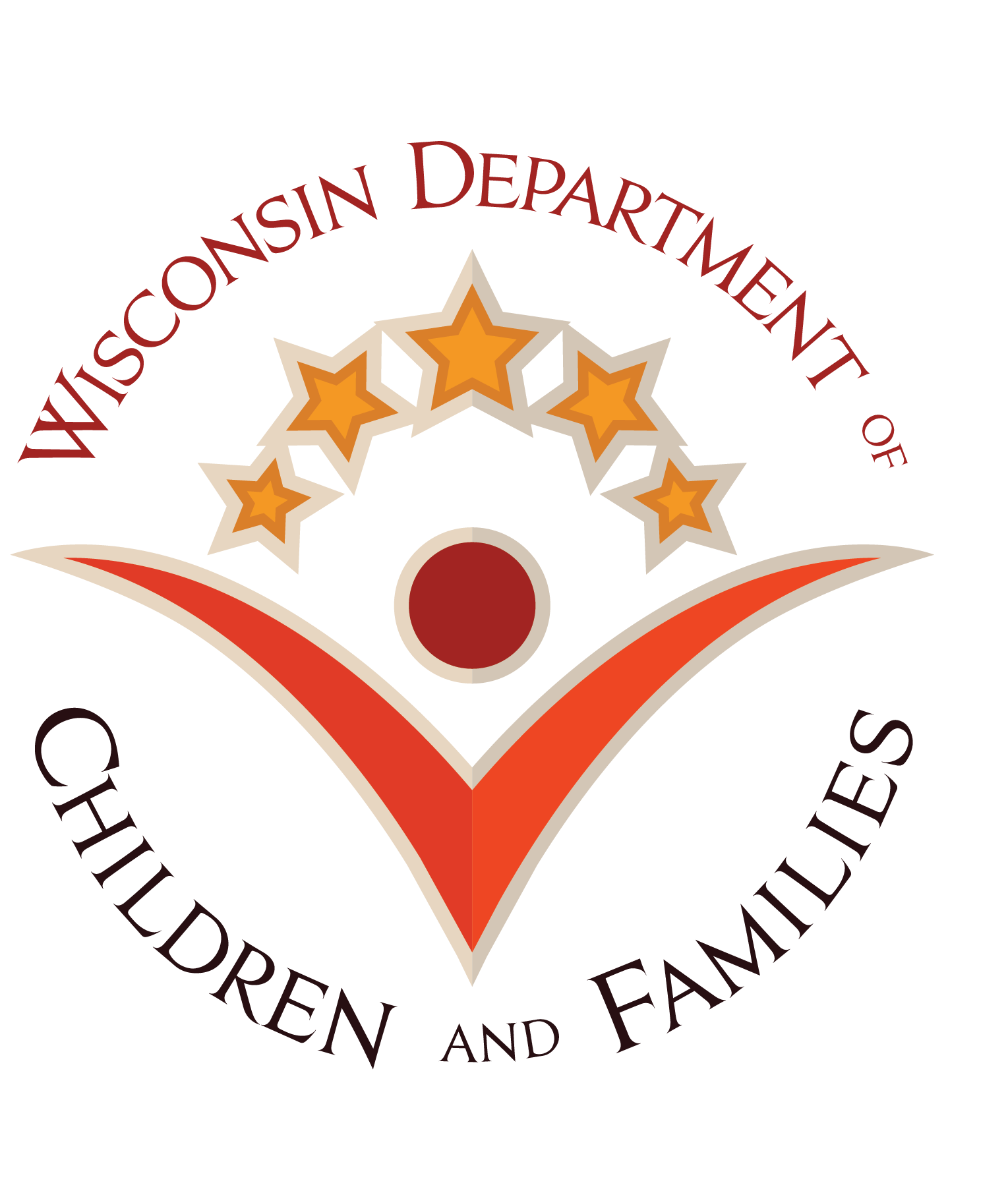 dcf.wisconsin.gov
Who does NOT belong on the RMS Child Support Roster?
Cooperating agencies 
Private sector 
Dedicated staff members(claimed on separate lines from the roster) 
Agency management and directors who benefit the entire agency (claimed as part of the AMSO) 


For more information on the Child Support Cost Pools please attend Diane Bahr’s presentation later today at 2:40PM in Expo 1 & 2
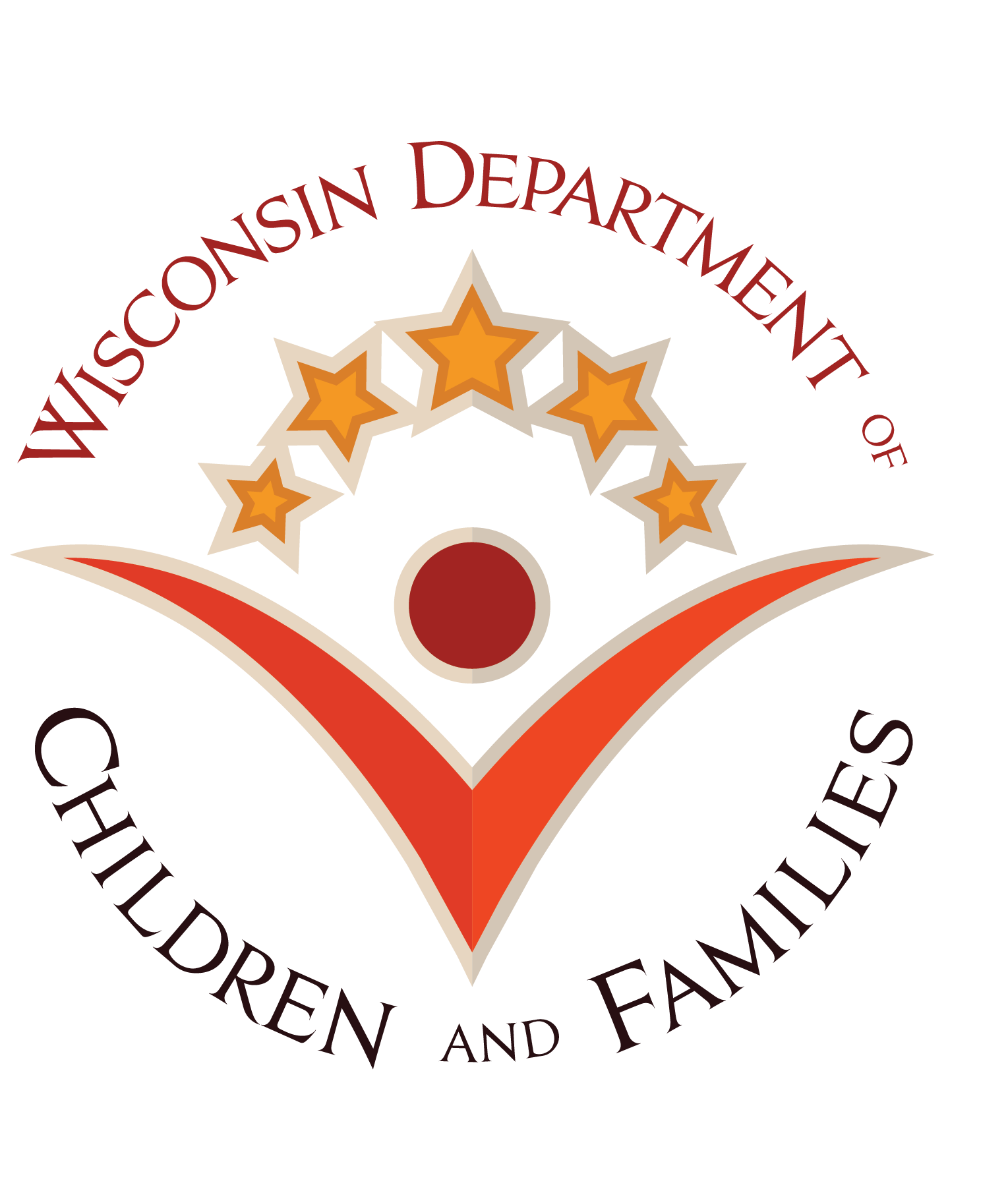 dcf.wisconsin.gov
Administrative Cost Pools
What is a Cost Pool?
A pool of program expenditures that is federally required to match the workers who participate in time studies
The State of Wisconsin allocates cost pools by applying the time study statistics to claim Federal reimbursement for each program
Agencies are required to report the following cost pools to the State of Wisconsin
Children and Families Cost Pool (Title IV-E=RMTS)
3301: County Child Welfare Staff 
3329: Private Child Placing Agencies 
3683: Agency Management, Support and Overhead (AMSO)
 
IM/CC Cost Pool (TANF=RMS)
4076: Agency Management, Support and Overhead (AMSO)
The Portion Applicable to IM/CC 
4320: IM/CC Cost Pool
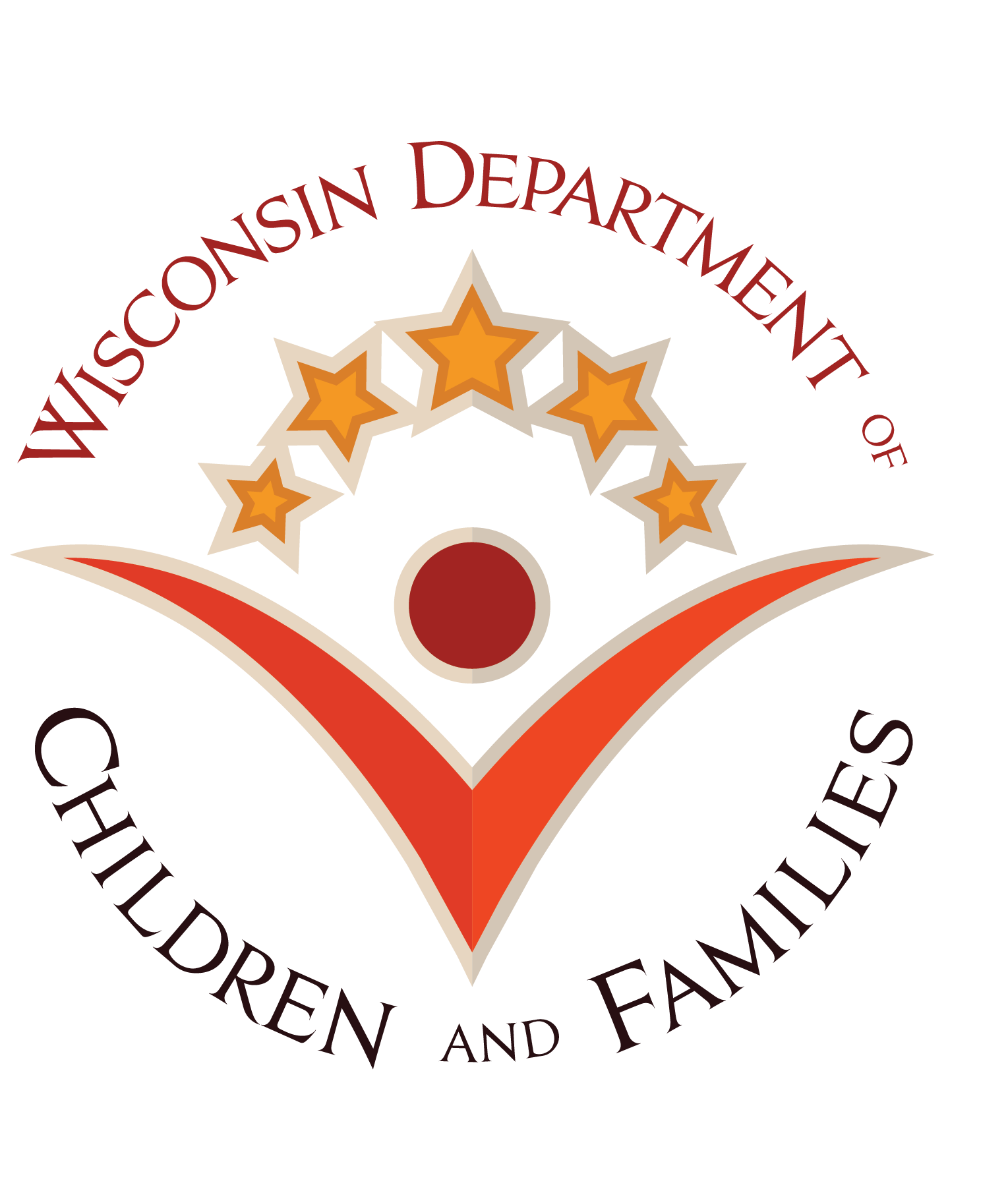 dcf.wisconsin.gov
Children and Families Cost Pool
3301: County Child Welfare Staff
Direct staffing and related costs for child welfare related units and employees
Salaries and fringe for all employees on the RMTS staff roster and their direct supervisors
Travel, supplies, services and equipment costs directly associated with these employees
3301 Exclusions: Staff expenses used as match by Child Welfare Training Partnerships to claim Title IV-E
3329: Private Child Placing Agencies
Net cost of payments provided to private Child Placing Agencies (CPA) for administrative functions preformed by CPA staff on behalf of children placed by the county agency in foster homes supervised by the CPA.
3683: Agency Management, Support and Overhead (AMSO)
Share of indirect AMSO costs required to support RMTS roster positions according to county’s indirect cost allocation plan
Department management
Legal staff
Accounting and Finance Staff
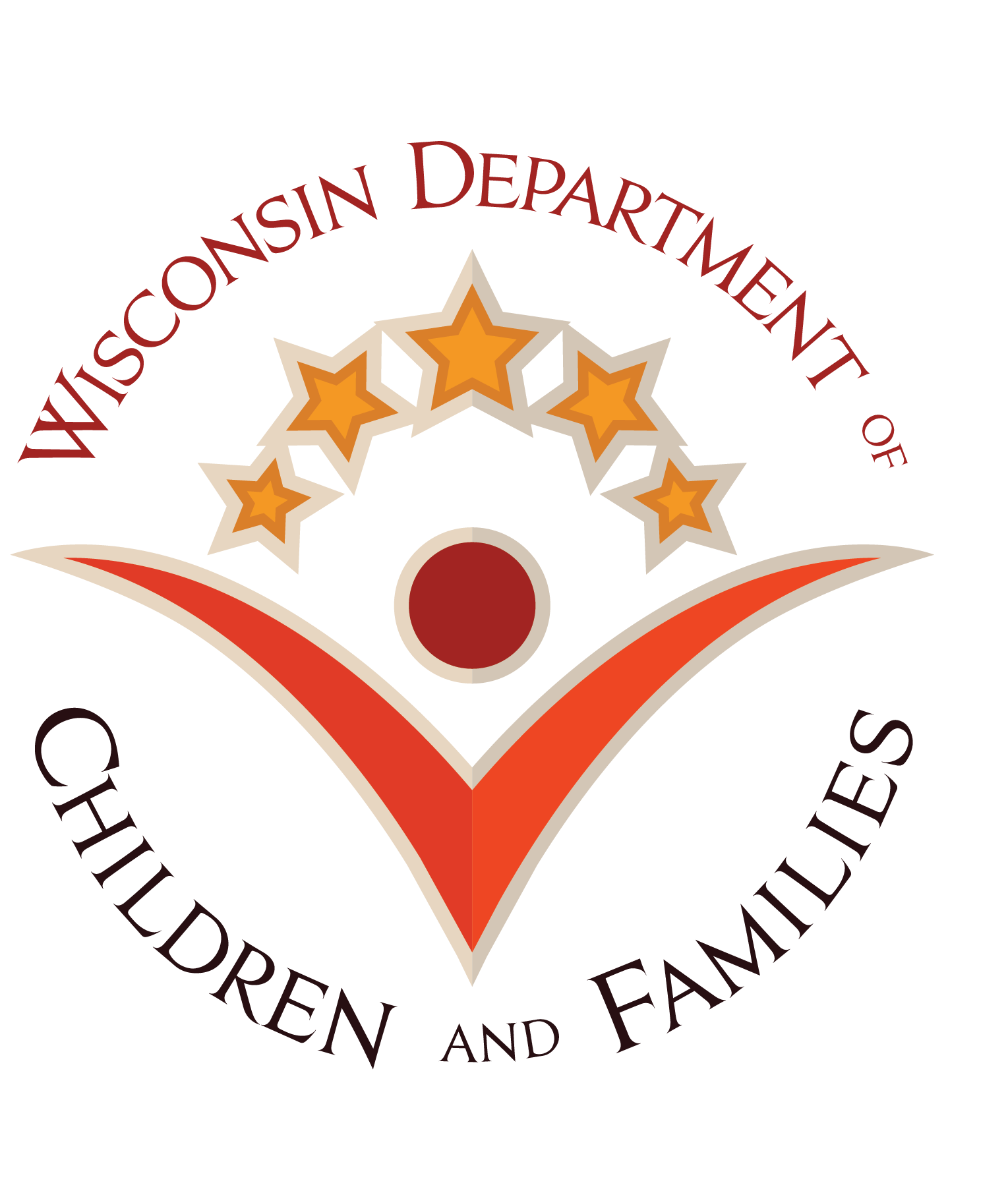 dcf.wisconsin.gov
[Speaker Notes: 3329 Exclusions: maintenance costs for children placed with CPAs]
Children and Families Cost Pool
Children and Families CP
County CW Staff #3301
Title IV-E Allowable Expenditures
RMTS
Statistics
CPAs
#3329
=
X
Federal Claim
AMSO
#3683
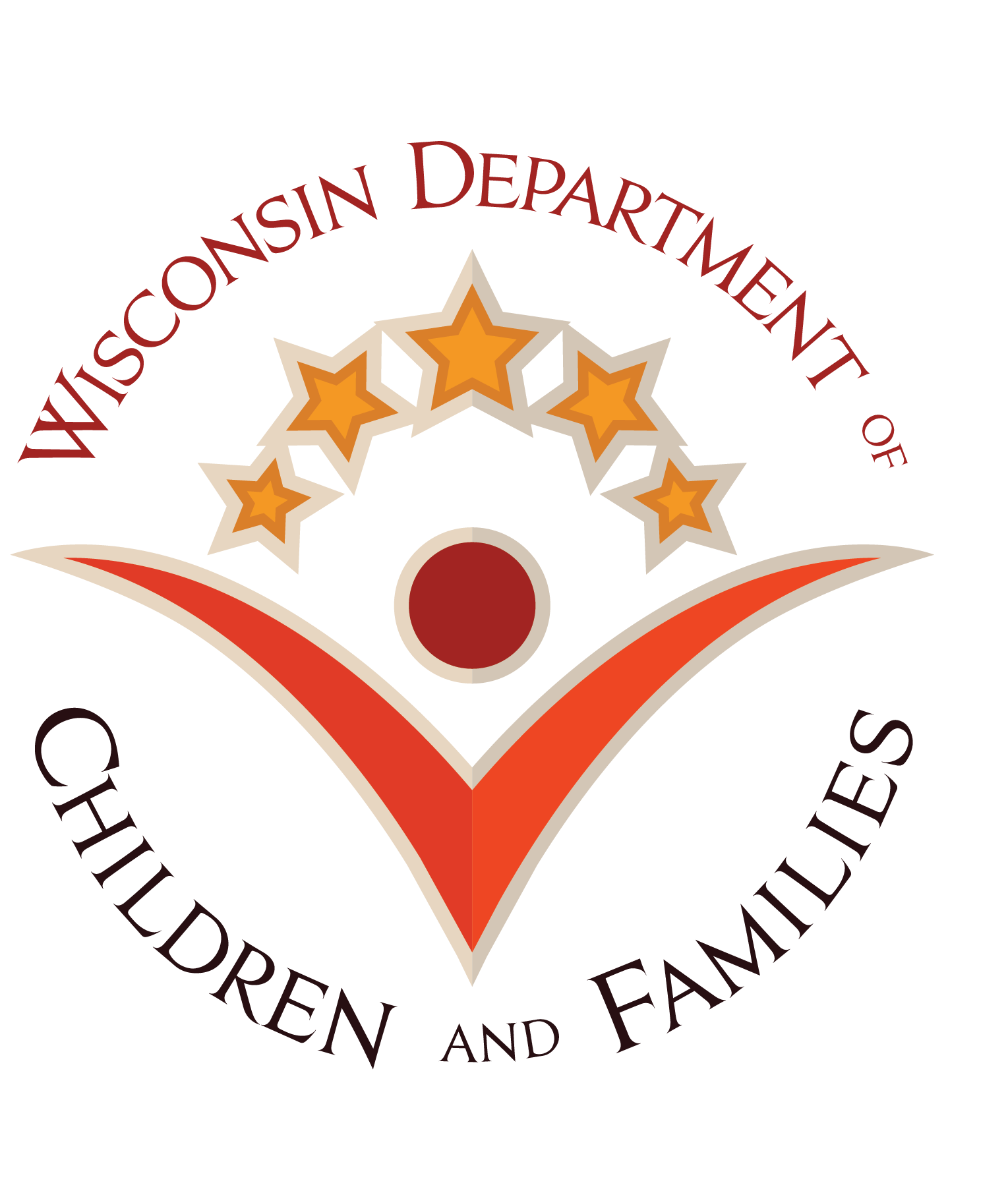 dcf.wisconsin.gov
County Cost Pool Breakdown
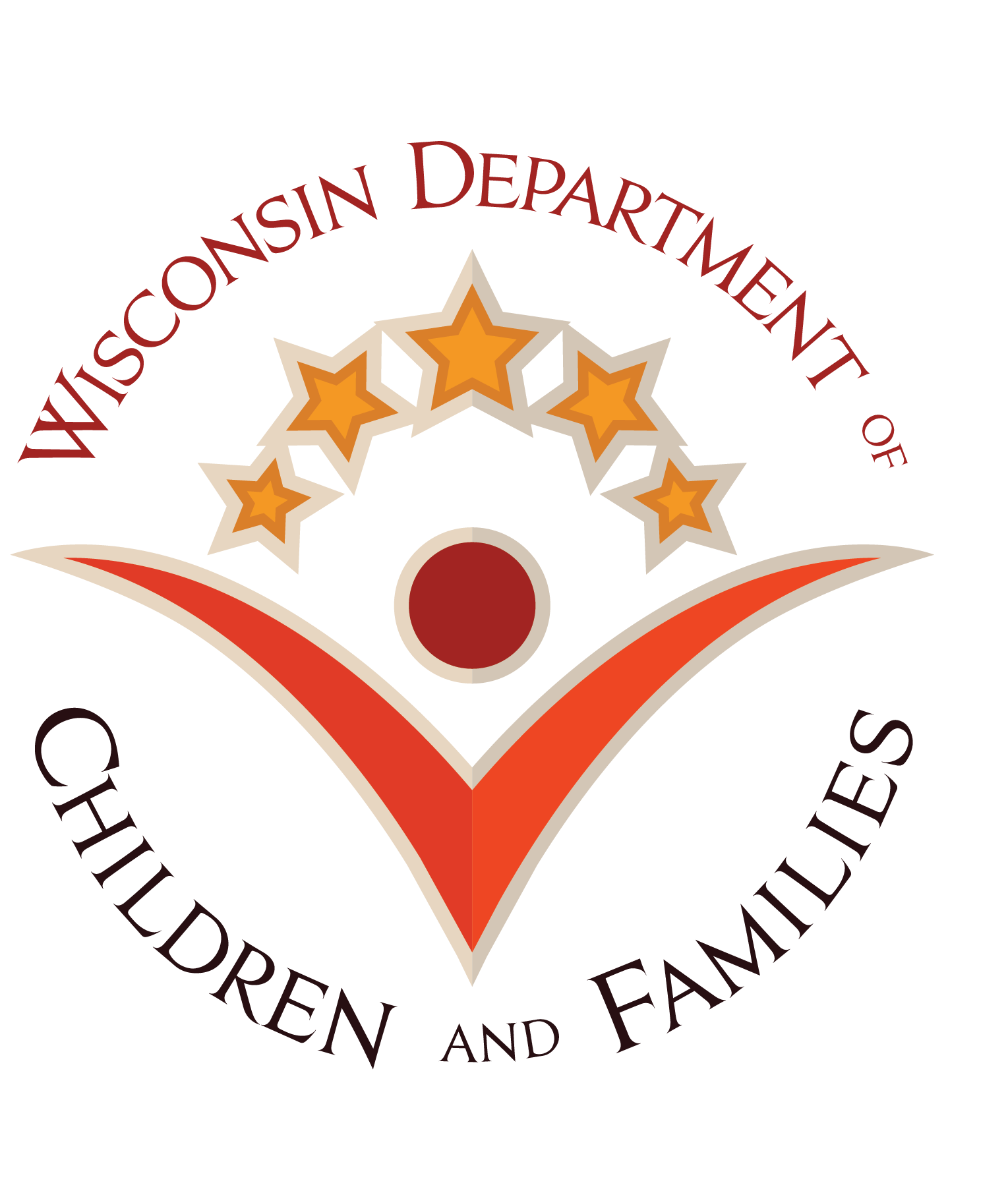 dcf.wisconsin.gov
IM/CC Cost Pool
4076: Agency Management, Support and Overhead (AMSO) 
Share of indirect AMSO costs required to support RMS roster positions according to county’s indirect cost allocation plan
Director’s salary and fringe
Finance and HR staff and related expenses
Space related costs
General Admin Cost such as mail & communications
All other overhead costs
4320: IM/CC Staff
Direct staffing and related costs for child welfare related units and employees
Salaries and fringe for all employees on the RMS Roster and their direct supervisors
Travel, supplies, services and equipment costs directly associated with these employees
Any costs that benefit two or more IM/CC programs with the IM/CC functional area
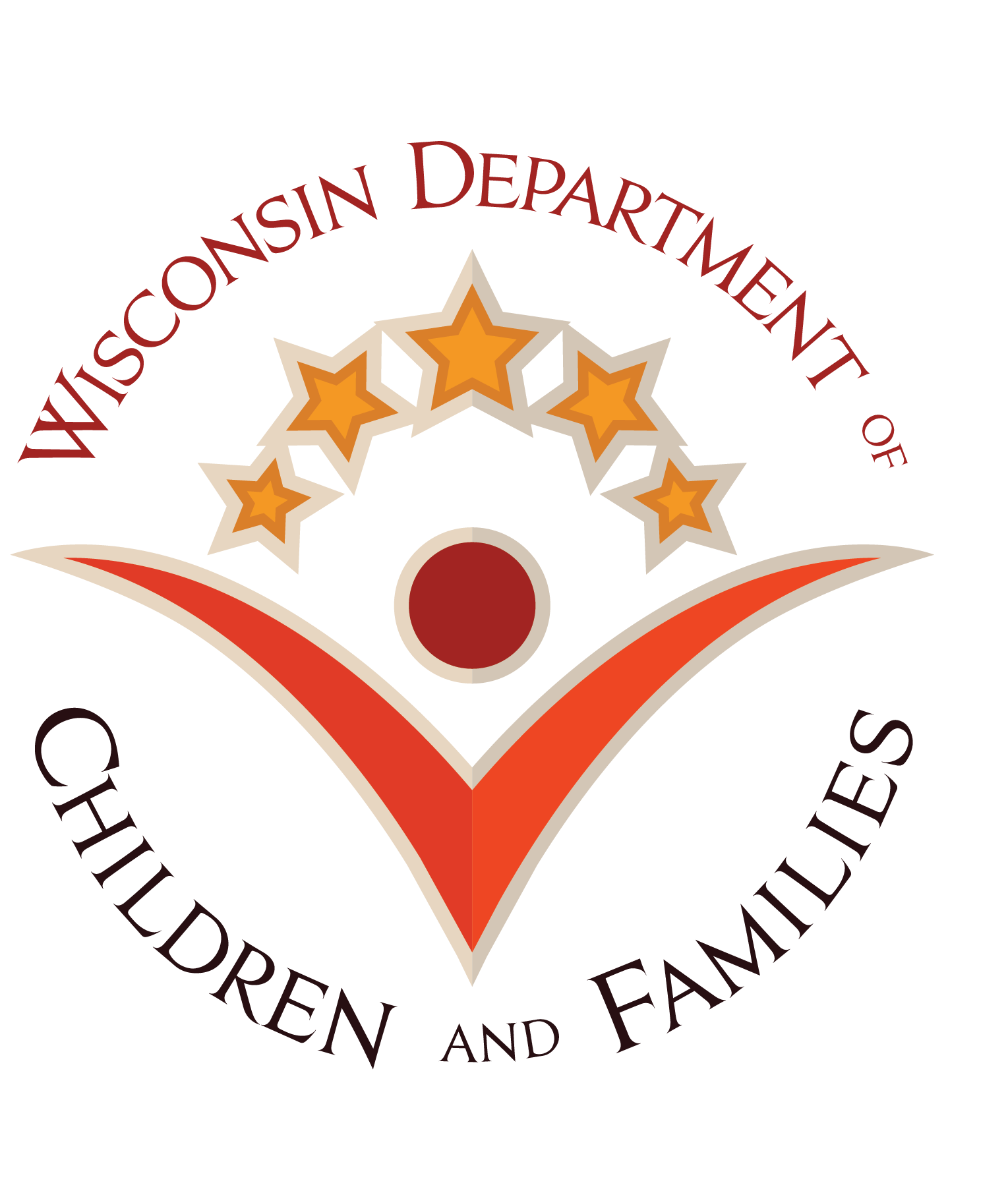 dcf.wisconsin.gov
IM/CC Cost Pool
IM/CC
Child Support
Employee
Count Report
AMSO
#4076
X
AMSO Applicable to IM/CC Programs
Social Services
Aging
State Allocation for the Fed Claim
Cost Pool
IM/CC
#4320
IM/CC
Reports From Counties
Medicaid
IM/CC Cost Pool
DHS CARS
Reimbursements for each programs
Food Share
X
RMS
Statistics
Child Care
DCF SPARC
Reimbursements for Child Care
#8000’s
WHEAP
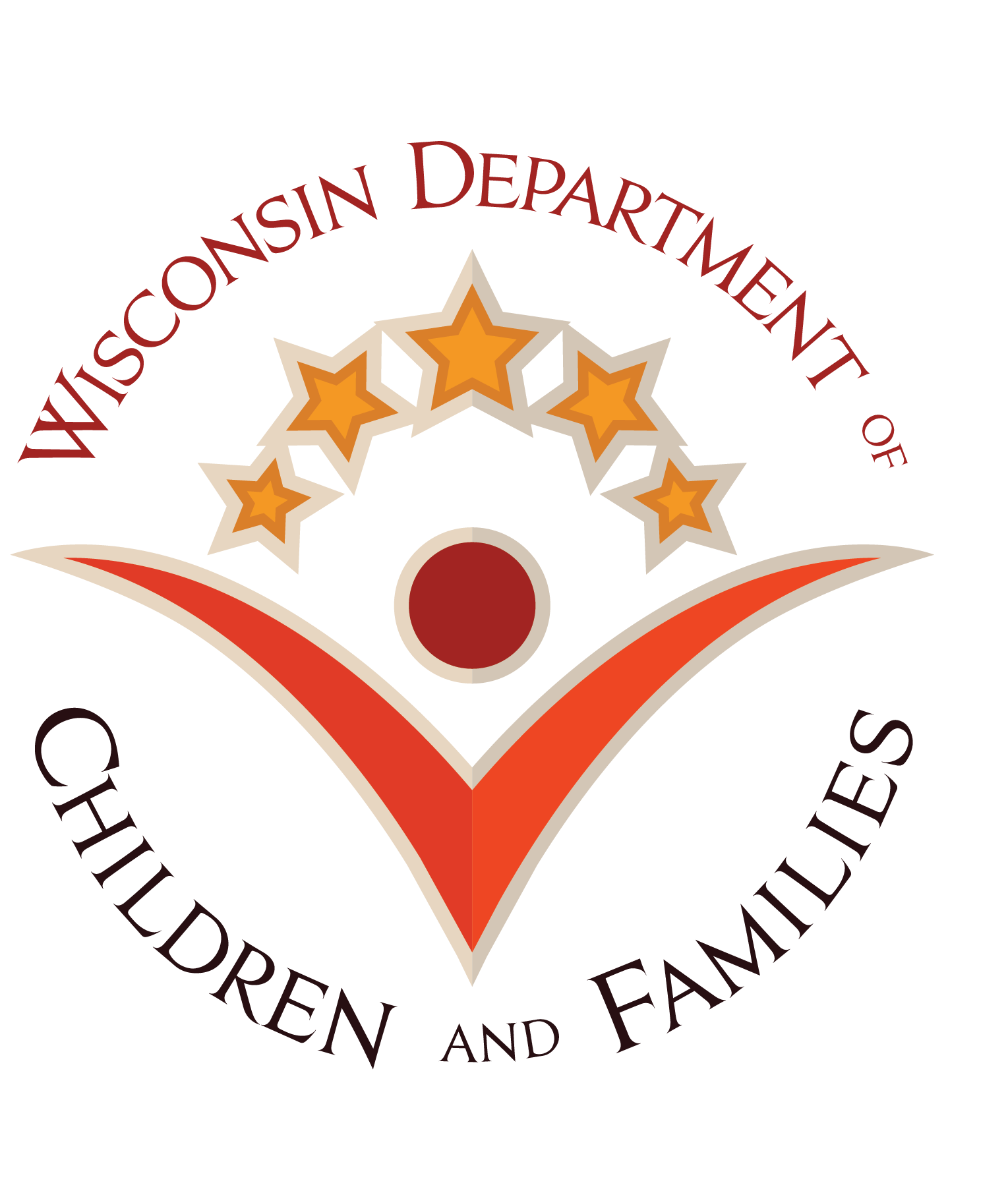 dcf.wisconsin.gov
What is the Point?
Shared costs & employee count reporting are just as important as direct expenditure reporting

Train new staff on the roster and cost pool as well as direct expenditure reporting 

Help us help you!
Federal Claiming
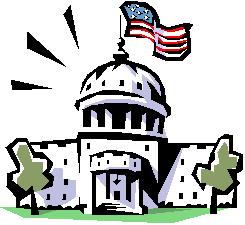 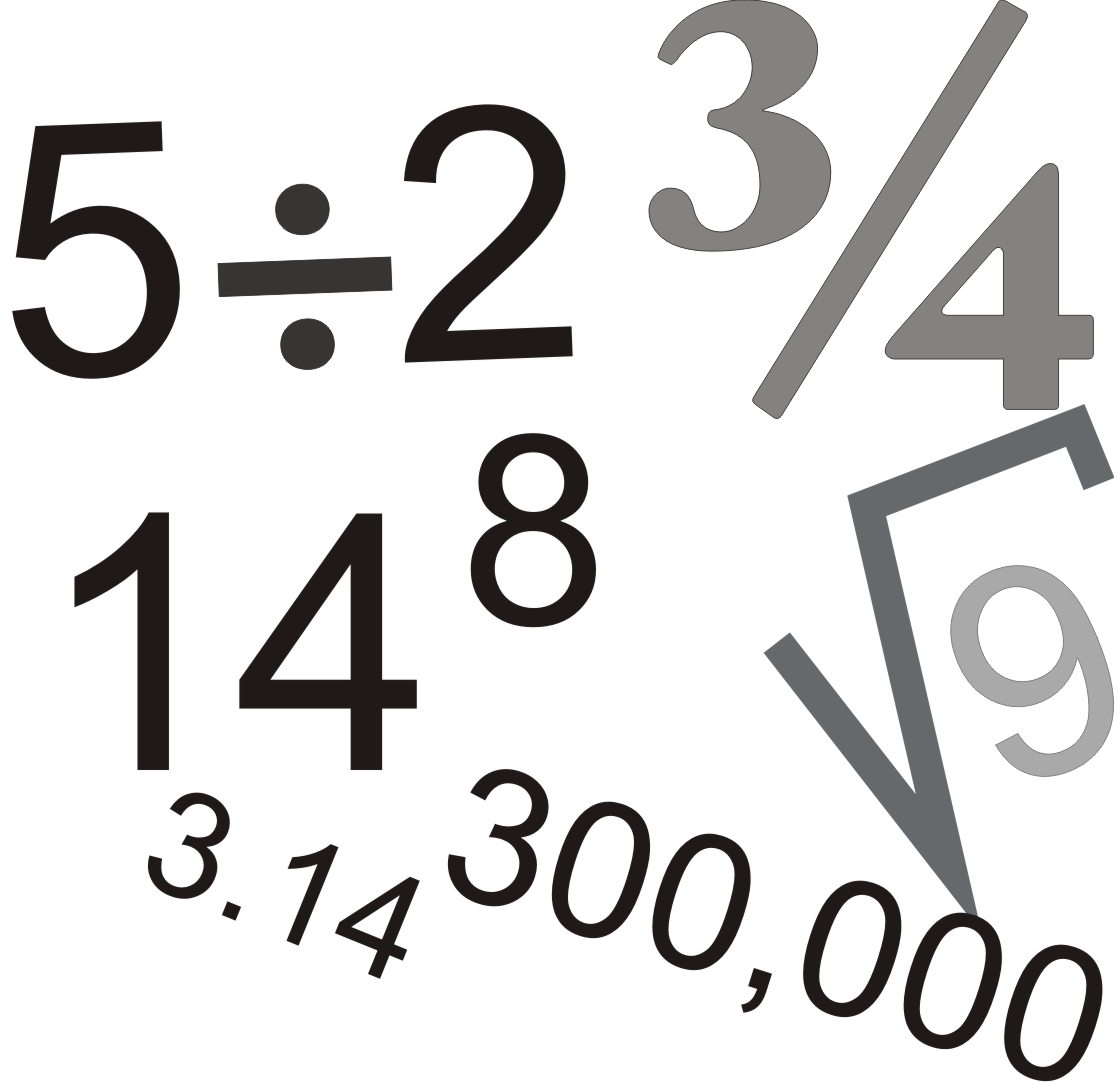 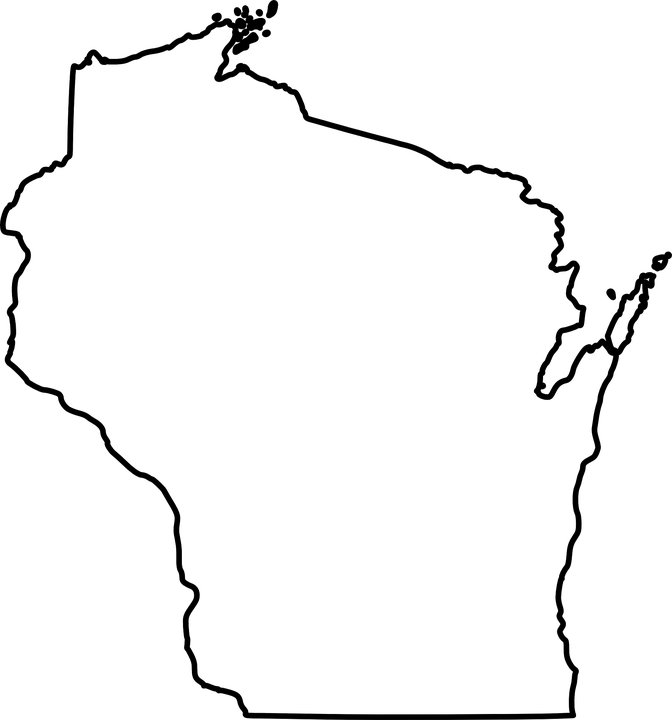 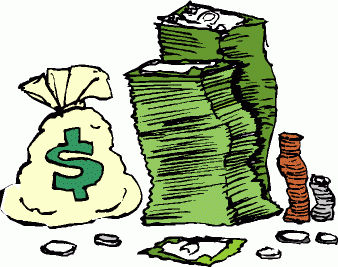 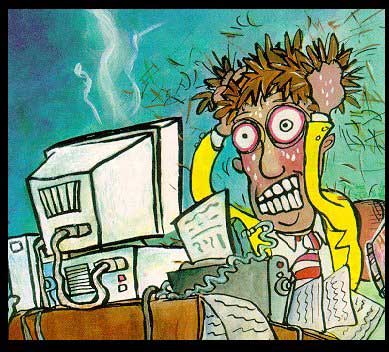 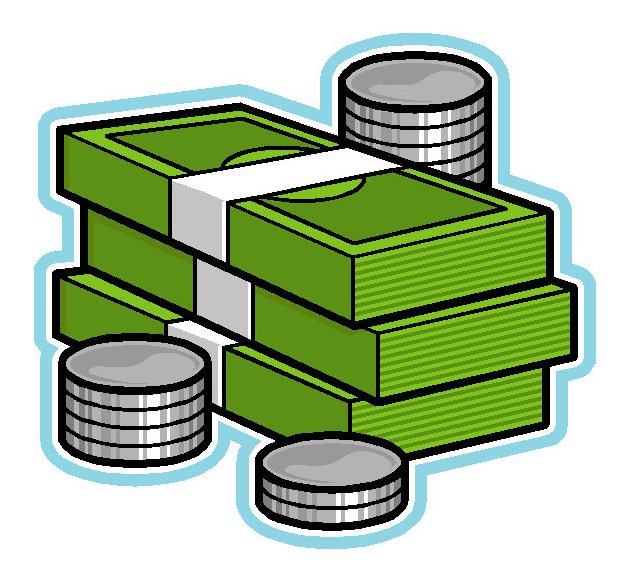 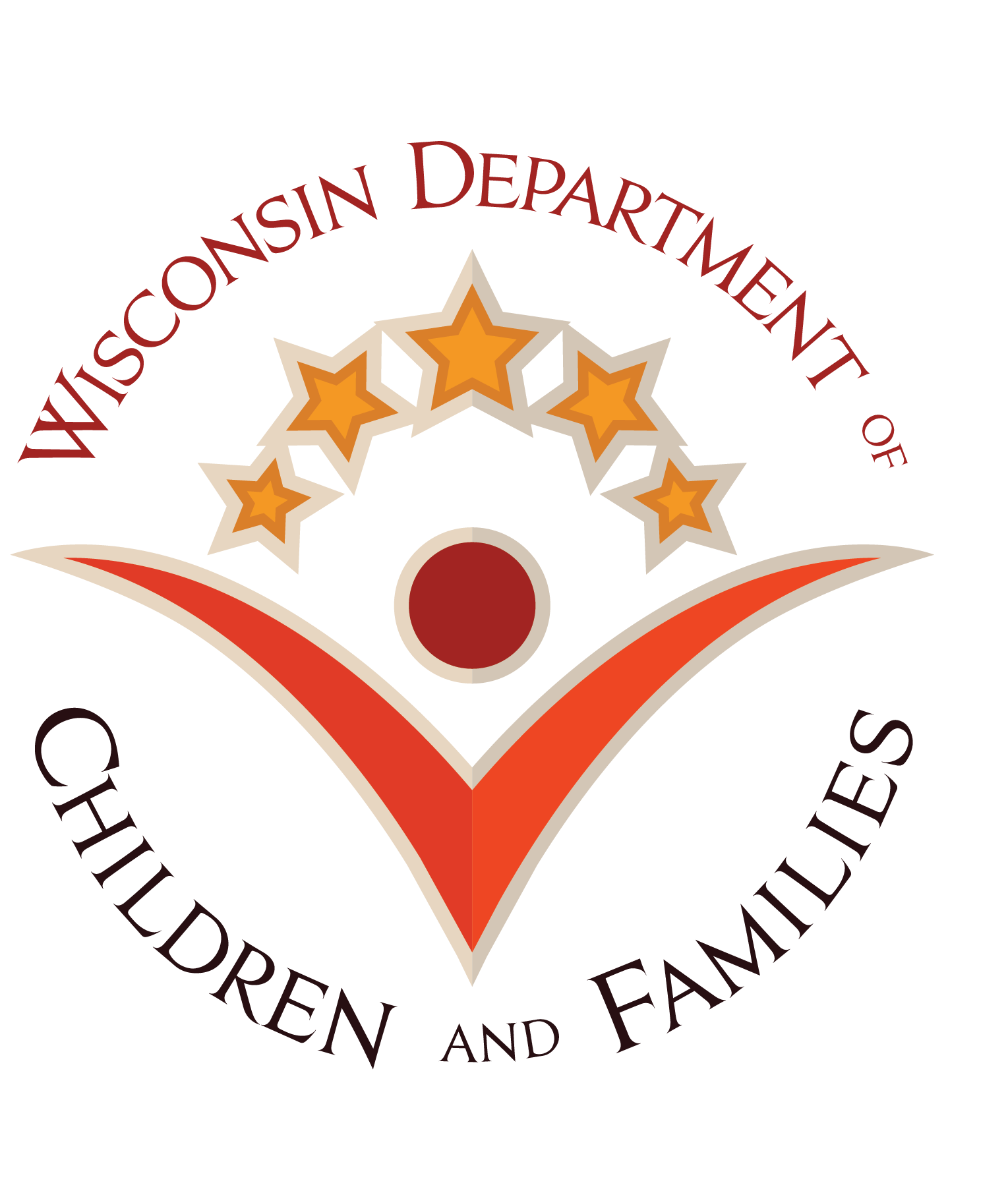 dcf.wisconsin.gov
Takeaways
The RMTS and RMS are used to claim funding from the federal government, and this funding is allocated back to counties 

The cost pools (3301-County Child Welfare Staff) (4320-IM/CC Staff) should derive from the RMTS/RMS Staff Rosters

Accurate and efficient rosters create less audit risk and gives the State of Wisconsin funding to allocate to counties
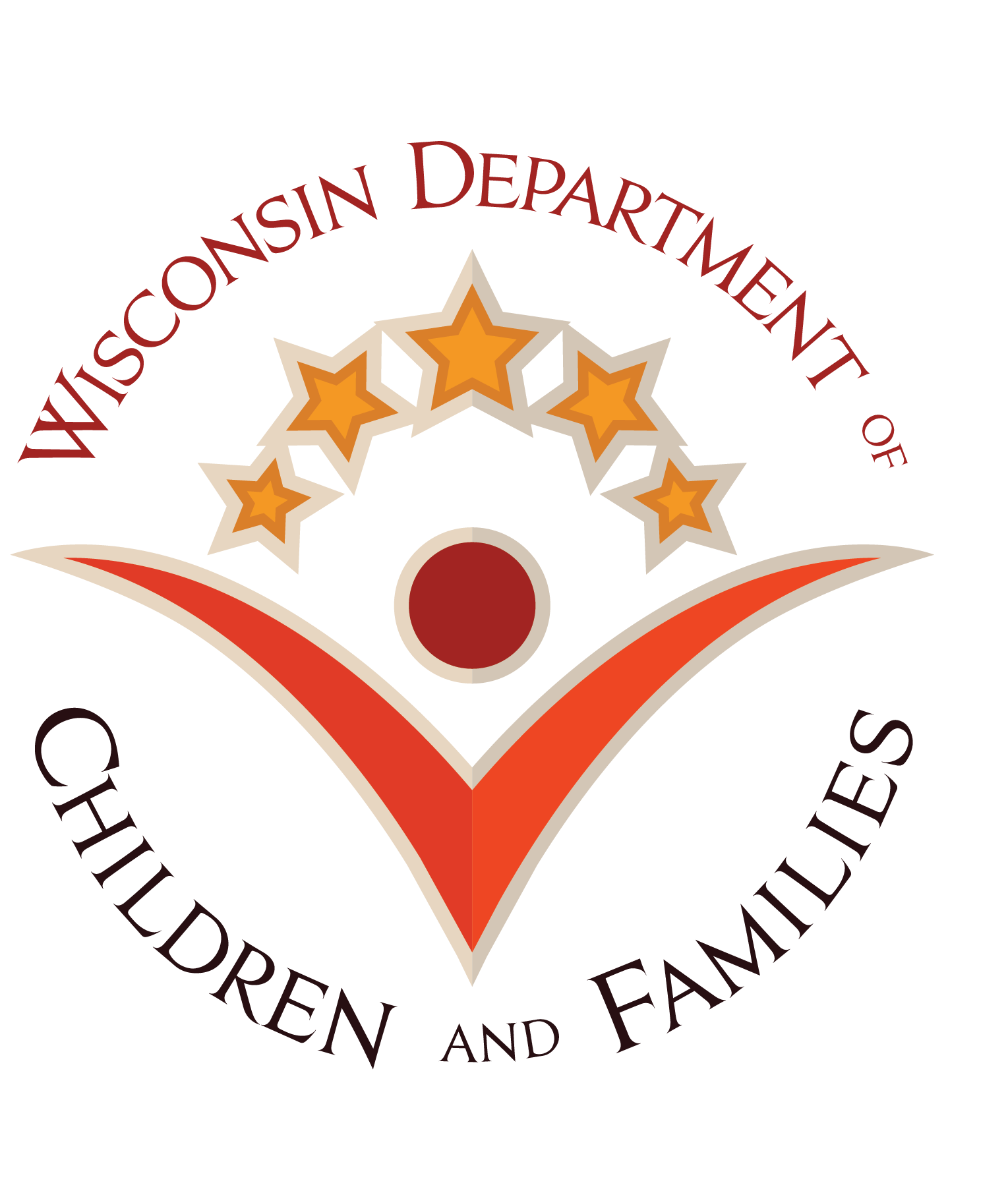 dcf.wisconsin.gov
Questions??
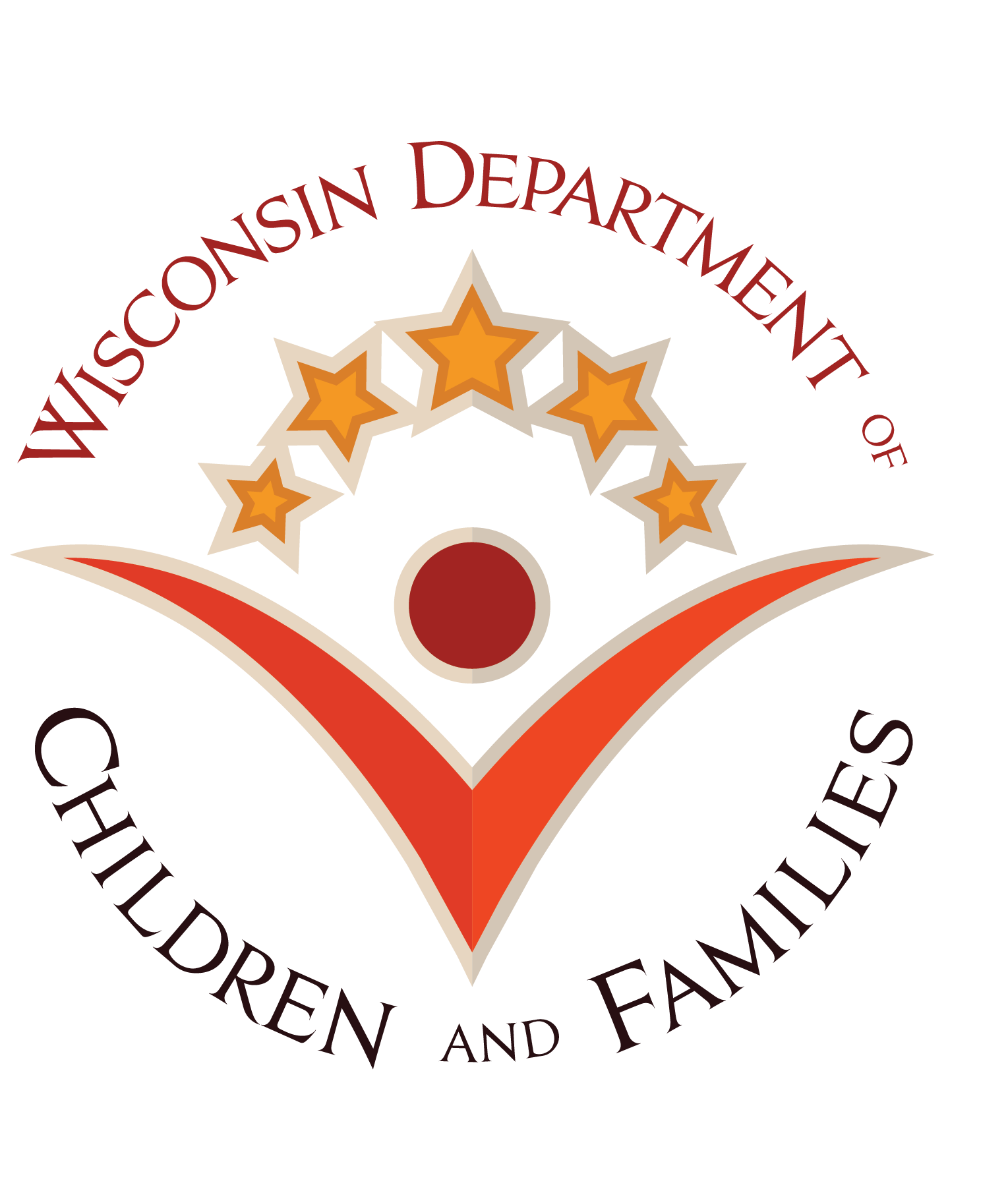 dcf.wisconsin.gov